Towards Decoupling Storage and Computation in Hadoop with SuperDataNodes
George Porter* <gmporter@cs.ucsd.edu>
Center for Networked Systems
U. C. San Diego

LADIS 2009 / Big Sky, MT
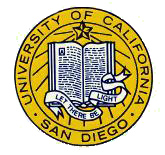 * Work performed at Sun Labs, Burlington, MA.
[Speaker Notes: AMDG]
Data-intensive computing and
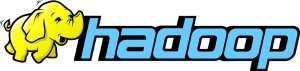 Hadoop is growing, gaining adoption, and used in production:


Facebook imports 25 TB/day to 1K Hadoop nodes
A key to that growth and efficiency relies on coupling compute and storage
Benefits of moving computation to data
Scheduling, locality, reduce network traffic, map parallelism
‘Grep’ type workloads especially
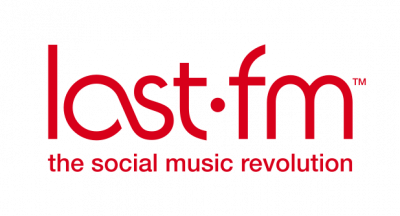 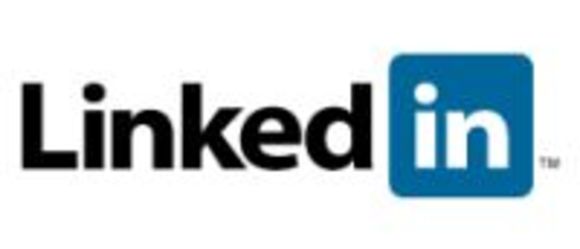 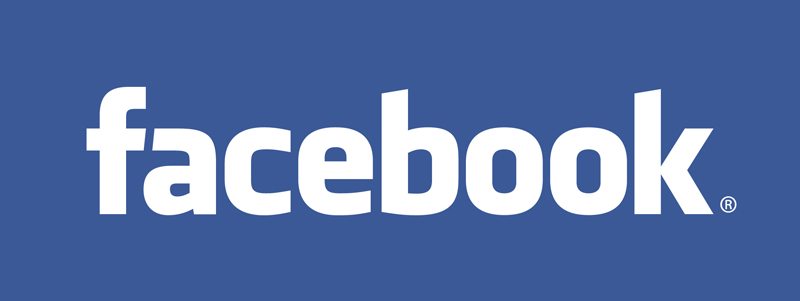 [Speaker Notes: Volume of data growing at a staggering rate
   need to process it becomes increasingly important
Hadoop—open source, based on M/R
   Growing in adoption and features (getting more mature)
Jeff Rothschild
Clear that there are lots of benefits]
When to couple storage with computation?
Critical (yet complicated) design decision
Emerging best practices with dedicated clusters
Your datacenter design may not be based on needs of Hadoop
Adding Map/Reduce functionality to existing cluster
Small workgroups who like the programming model
Pig, Hive, Mahout…
Mixture may change over time
Non-uniform data access patterns
Desire to power down some compute functionality during periods of low utilization
Without affecting storage functionality
[Speaker Notes: 2) e.g., Cloudera
3) “long tail” Design may be different than if you were building a cluster from scratch]
Goal
Support late binding between storage and computation
Explore alternative balances between the two
Specifically the extreme point of separating all storage from the workers and consolidating it into a SuperDataNode (SDN)
Facebook observations:
Small and medium sized jobs exhibit large rack-local workers, but not node-local workers

Non-goal: Replacing traditional Hadoop deployments
[Speaker Notes: 10,000 map job:  95+ rack; 90+ node
1,000 map job: 95+ rack; 75+ node
100 map job: 90+ rack; 25+ node
“Job Scheduling for Multi-User MapReduce Clusters”, Matei Zaharia Dhruba Borthakur Joydeep Sen Sarma Khaled Elmeleegy Scott Shenker Ion Stoica, April 2009.]
SuperDataNode Approach
Key Features
“Stateless” worker tier
Storage node with shared pool of disks under single O/S
O/S as central broker of disk requests
High bisection bandwidth to worker tier
4x1GigE; 10GigE
Artifacts of my experiments
Per net-interface VM exporting virtual storage nodes
Advantages
Decouple amount of storage from number of worker nodes
More intra-rack bandwidth than inter-rack bandwidth
Support for “archival” data
Subset of data with low probability of access
Increased uniformity for job scheduling and block placement
Ease of management
Workers become stateless; SDN management similar to that of a regular storage node
Replication only for node failures
[Speaker Notes: Archival: not as much cpu/bit needed
Stateless workers ideal for virtualization]
Limitations
Scarce storage bandwidth between workers and SDN
Effective throughput with N disks in SDN (@ 100MB/sec each)
1:N ratio of bandwidth between local and remote disks
4 Gbit/sec: min(100N, 400/N) MB/sec
10 Gbit/sec: min(100N, 1000/N) MB/sec
Effect on fault-tolerance
Disk vs Node vs Link failure model
Replication
Cost
Performance depending on the workload
[Speaker Notes: 2) Hadoop doesn’t differentiate b/w types of failures]
Evaluation
Baseline
10 1u servers, 2 disks each for data w/ ZFS; worker and storage node co-located
Experimental setup
10 1u servers with no data; 20 disks in SDN w/ ZFS (Thumper successor); 4 virtual datanodes in SDN
Observations
RandonWriter exhibits perfect parallelism and 100% local-only write behavior (worst case against SDN)
[Speaker Notes: 1:5 ratio of local vs remote
Next slide:  Why do we do better with sort and grep??]
Impact of O/S on the disk pool
Isolate block read/write latency within the host only
Ignoring network, JVM, Map function, …
Instrumented HDFS data path with X-Trace events
Management of a central pool of disks based on visibility of every node using the SDN
[Speaker Notes: Grep and sort very similar]
Related Work
Advantages of moving computation towards the data [Jim Gray, Queue, 2008]
FAWN: A Fast Array of Wimpy Nodes [SOSP09]
Archival workloads [SAM/QFS]
Deployed Hadoop installations
3800 node Terasort [Yahoo]
Counterpoint to the storage-to-I/O balance [Joseph M. Hellerstein]
As a service on EC2 [http://aws.amazon.com]
Conclusions
Choosing the balance of storage to computation critical
Performance, efficiency, power, job scheduling
Desire mechanism to delay this binding until runtime and decouple the two
Can support changing storage/CPU ratios, new datasets and workloads, conserve power during periods of low demand, greater management flexibility
Comparable performance for a variety of workloads
Discussion
Thank you

Thanks to Hsianglung Wu, Matei Zaharia, Steve Heller